Bossen
Definitie bos: Een bos is een (climax) ecosysteem dat bepaalt wordt houtachtige planten met;Volgens wet van de natuur bescherming (19 januari 2016)Een minimum oppervlakte (1.000 m2)
Een minimum dichtheid van planten (minimale rijbeplanting 20 bomen)
Een hoogte van vegetatie (>8 meter)
Verdeling bostypen
Schermbossen
	Bossen die een buffer vormen tegen bedreigende of nadelige elementen in een landschap. 

Landgoed- en recreatie bossen
 	Siertuinen, parken en bossen welke een doel hebben ter recreatie. Worden vaak onderhouden door  	derde partijen. 

Spontane bossen 
Bossen die ontstaan zijn doordat de mens niet meer ingrijpt in het landschap 

Productie bossen (> 50% de bossen van Nederland)
 	Bossen (voornamelijk aangelegd op heidevelden) met als doel productie van o.a. hout. 
	Voedselbossen worden veelal aangelegd op opgekochte productiebossen.
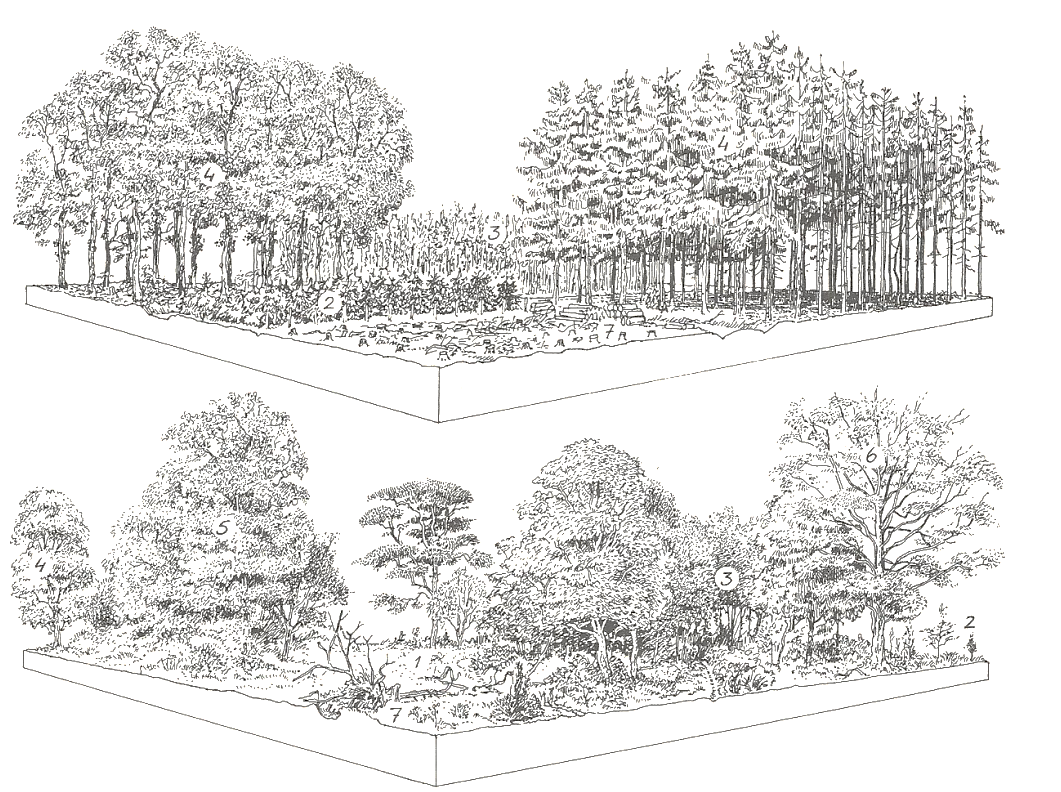 Productie bossen
	Hoe kun je het zien? 
	Waarom opgedeeld in sectoren? 





Spontane bossen 
Hoe kun je het zien?
Welke factoren zijn bepalen voor een (soort) bos
• Klimaat (temperatuur, regenval, wind) 
• Bodem (grondsoort, humus, reliëf) 
• Waterhuishouding (type water, waterstand) 
• Voedselrijkdom (stikstof, fosfaat) 
• Leeftijd 
• Fauna ( grazers, browsers, woelers) 
• Beheer en gebruik door de mens (Hier komen we later op terug!)
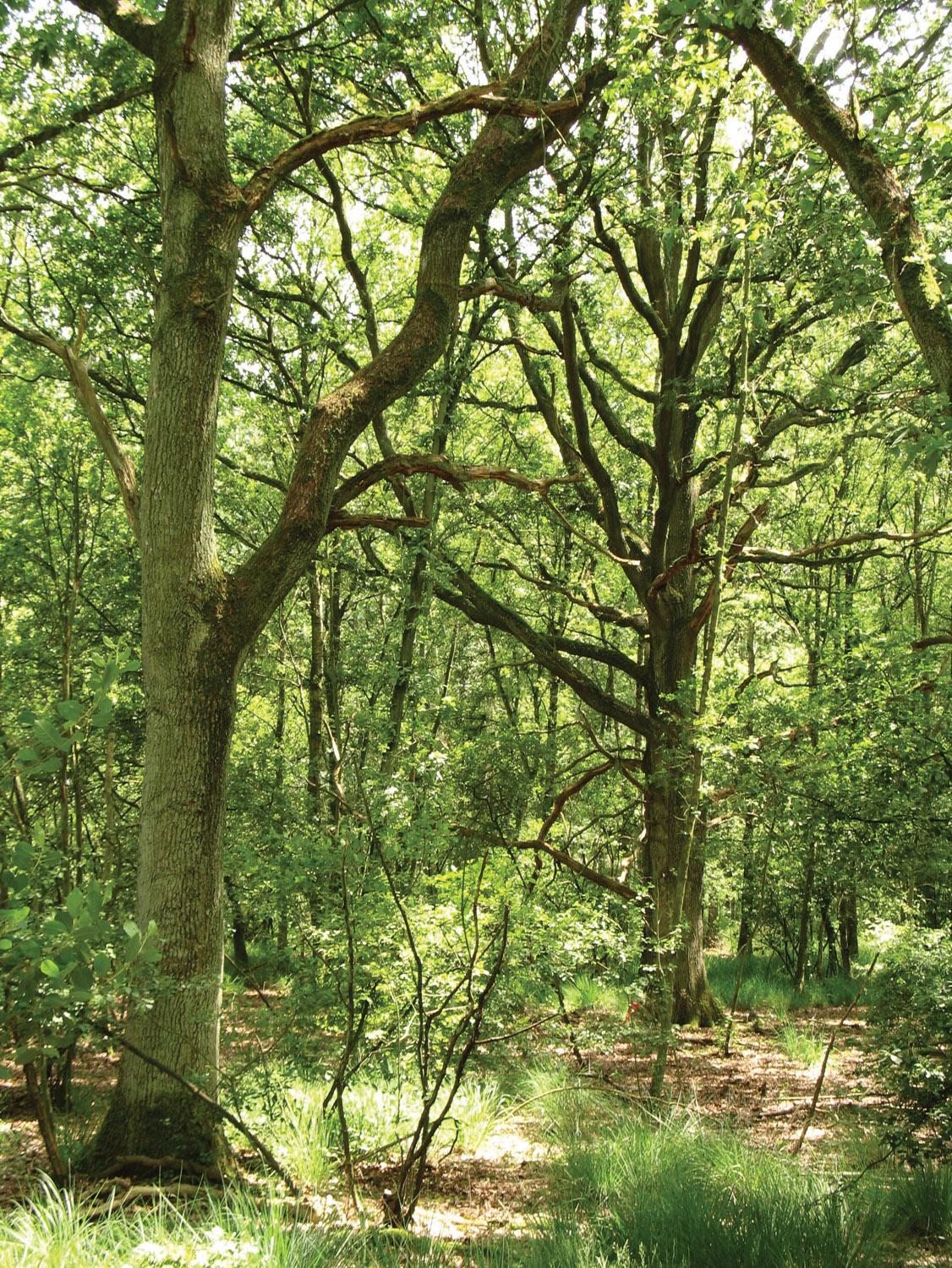 Voorbeeld 1
Zomereiken-berken bos voedselarme, droge bodem
Veel voorkomende soorten; 
Berk (ruwe en zachte) Eik (winter en zomer) Lijsterbes
Pijpenstrootje
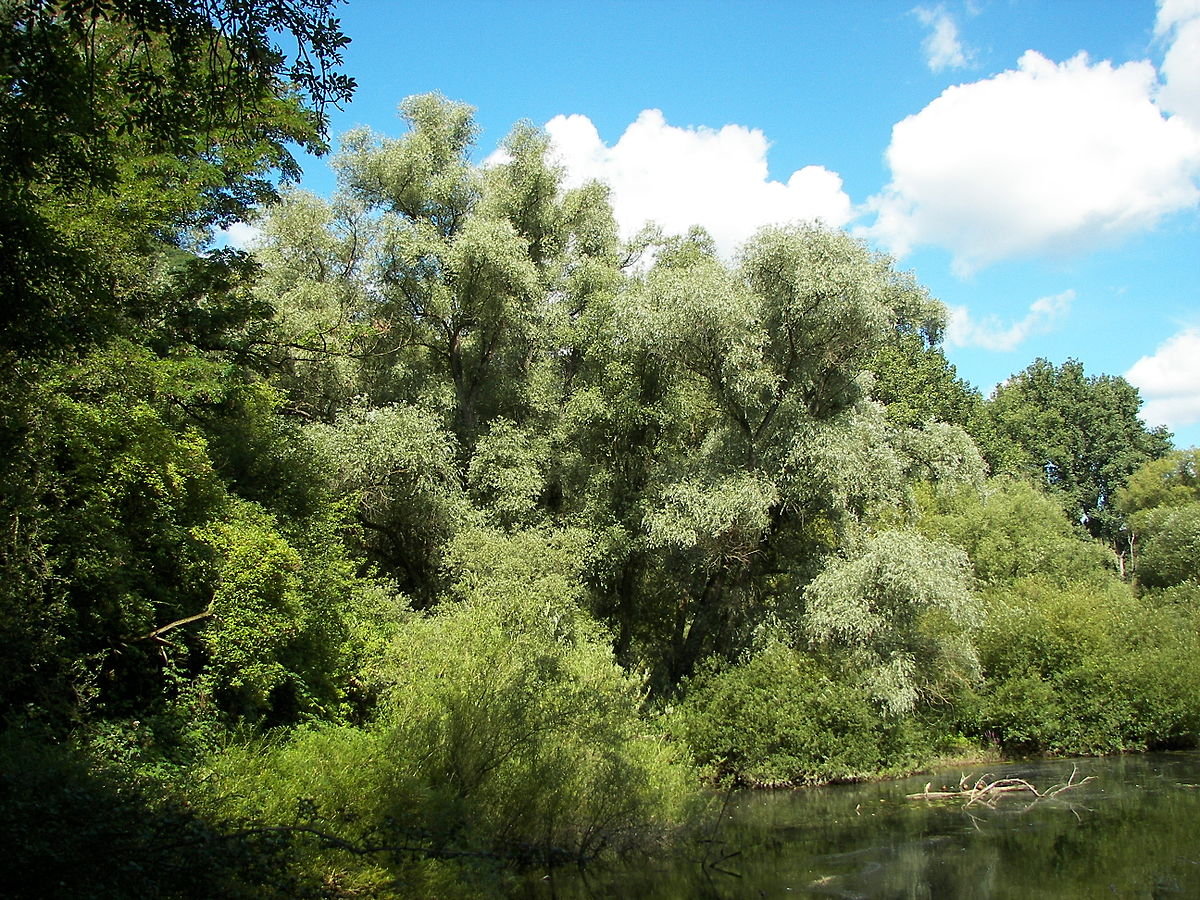 Voorbeeld 2
Wilgenvloedbos
Zeer nat of stromend water

Veel voorkomende soorten
Wilg (amandel / kat / schiet / kraak) 
Moerdistel
HaagwindeZomerklokjeRidderzuring
De bosrand gaat over in het bos
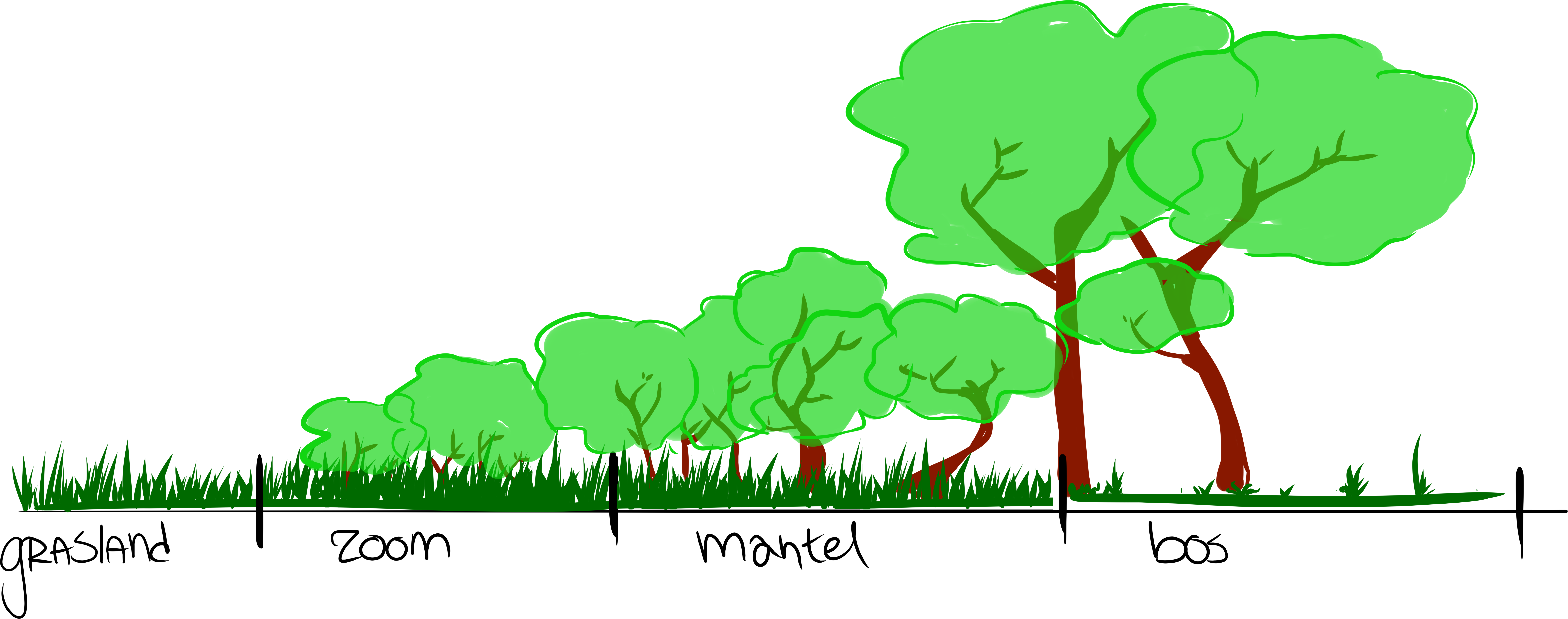 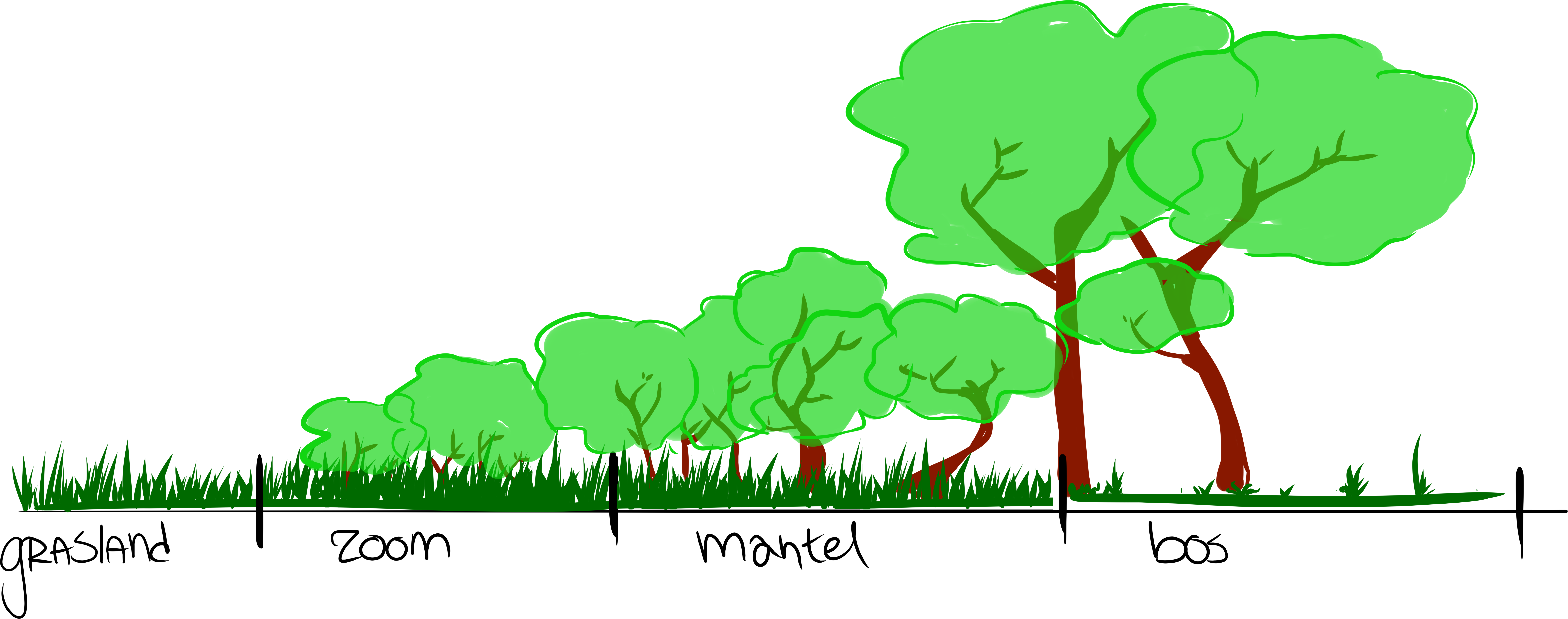 Het bos als habitat
Hoe dynamisch is de leefomgeving in het bos?
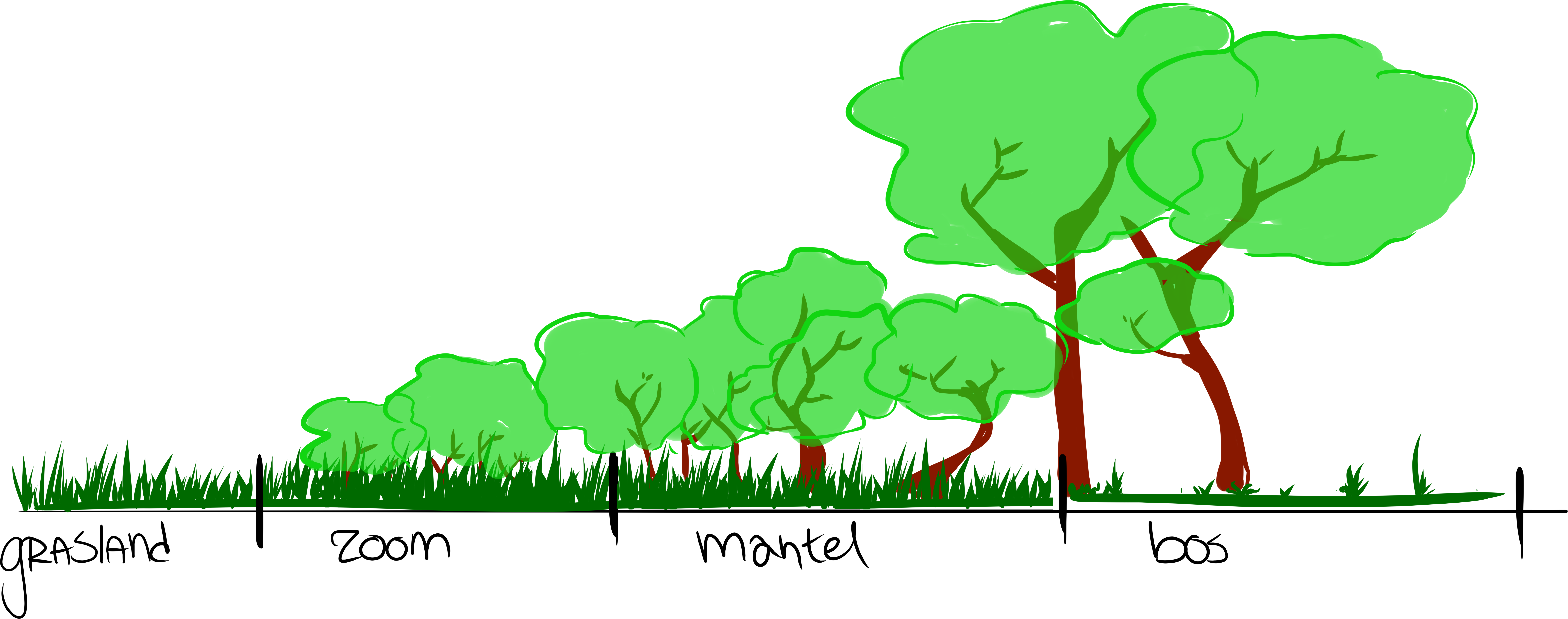 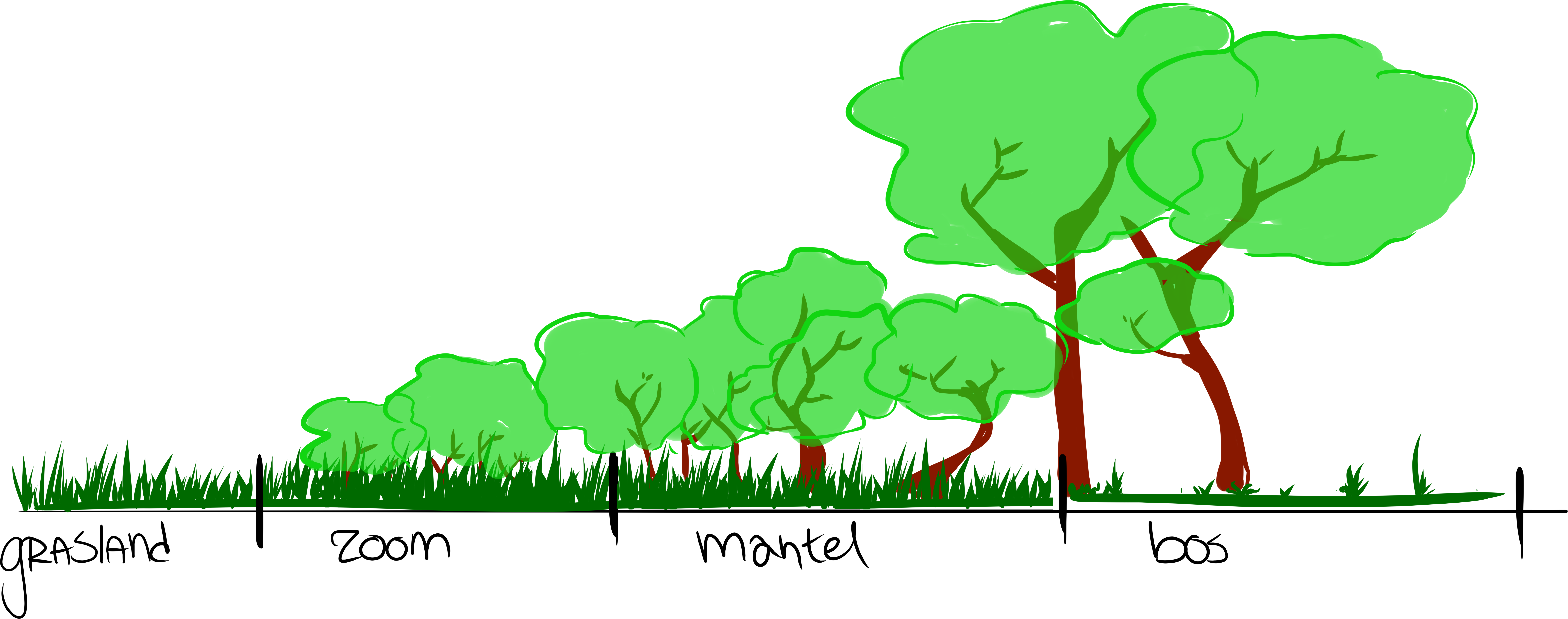 De vegetatielagen in bossen
Bosbodemlaag (strooisel laag)
Moslaag (<10cm) 
Kruidenlaag (10 – 134 cm) 
Struiklaag  (135 cm – 800 cm) 
Boomlaag ( >800 cm)
Canopy laag ( >800 cm) afhankelijk van bostype
Emergente laag  ( >800 cm) afhankelijk van bostype
Emergentdoorbroken/boven gestegen
Canopy
bladerdak
Strooisellaag
Verzameling van doodmateriaal en debris
Veranderingen van vegetatieaspecten in de bosontwikkeling
Open fase 
Jonge fase (jonge bomen vestigen zich op locatie)
Dichte fase (De kronen van de bomen raken elkaar)
Staken fase (Onderste 2 – 3 meter van bomen hebben geen levende takken) 
Boomfase (Gemiddelde diameter op 1,5m is >20cm) 
Aftakeling/sterf fase (Door sterfte vallen er gaten in het bladerdak)
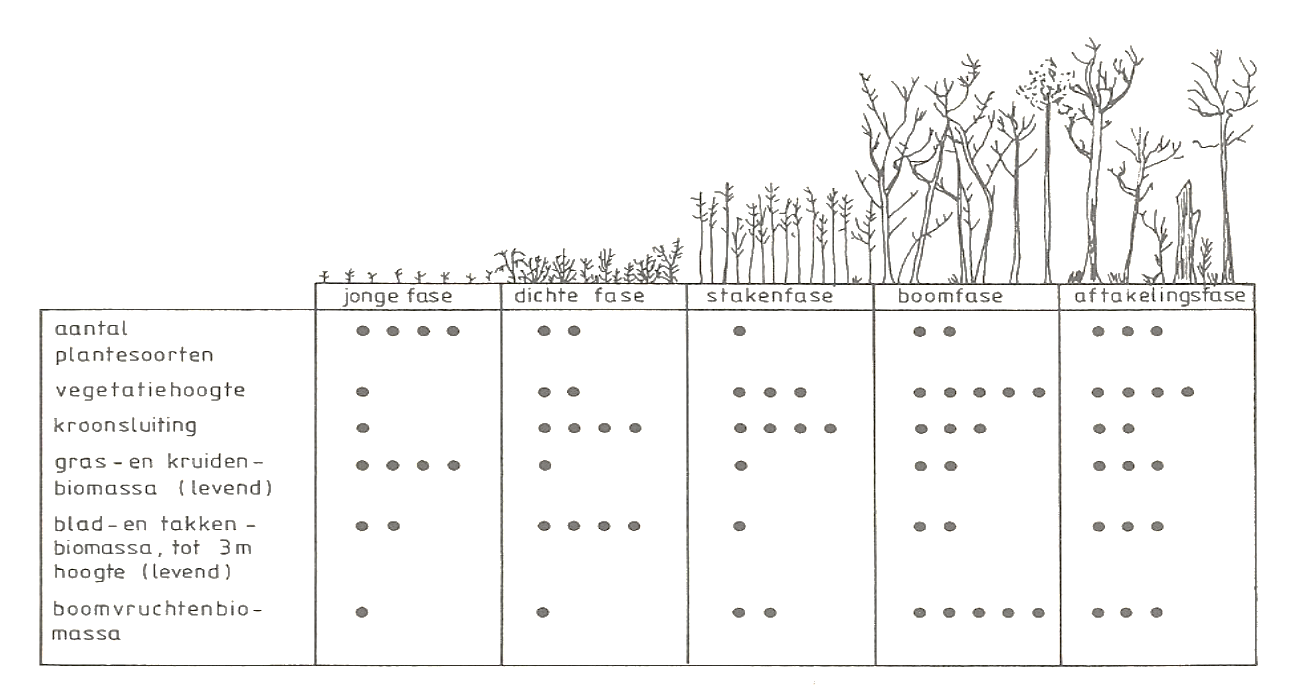 Invloed van de mens op (bos) vegetatie
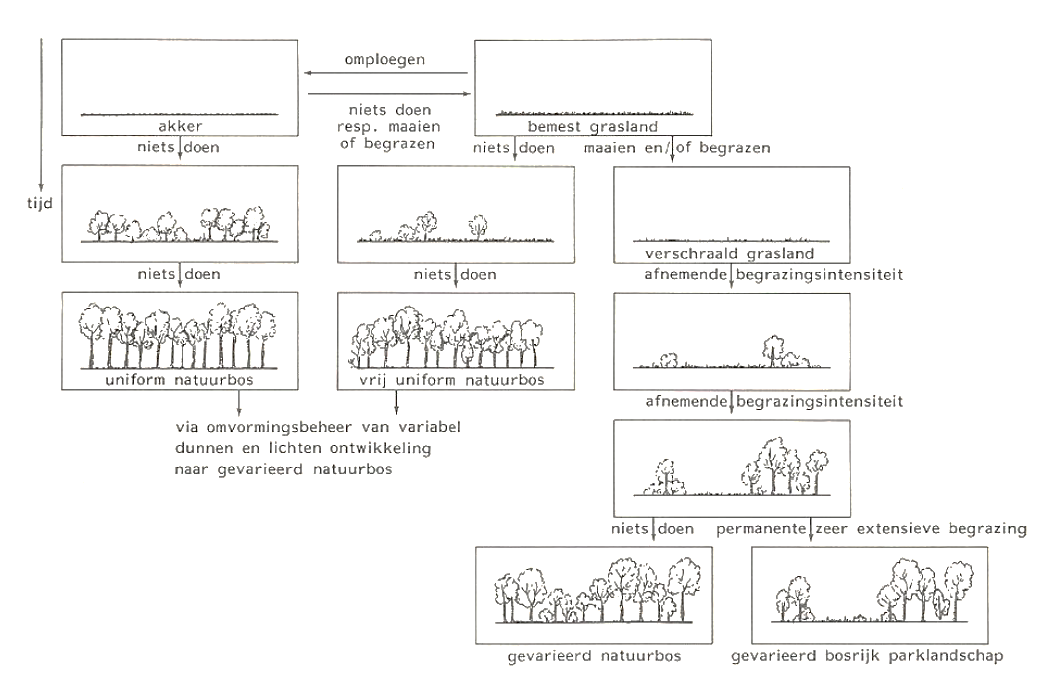 Successie
een ecologisch proces waarbij een merkbare verandering in de soortensamenstelling binnen een habitat plaatsvind
Habitat
leefomgeving
Voedselketen, voedsel web en voedselkringloop
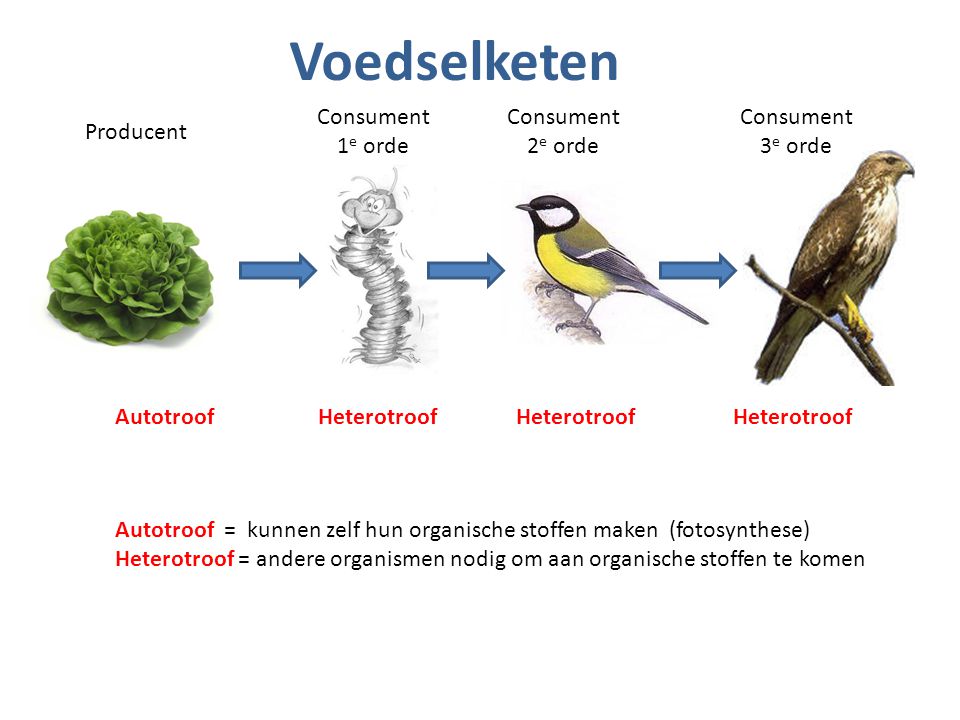 Voedselketen

Voedsel web

Voedselkringloop
Koolstof kringloop
Stikstof kringloop
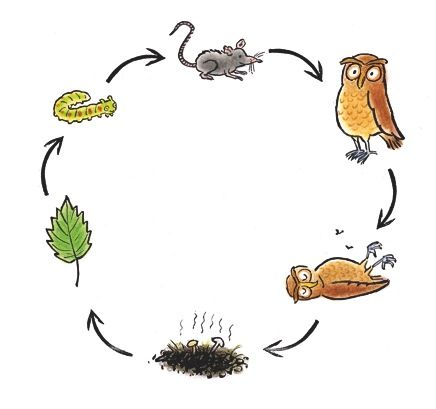 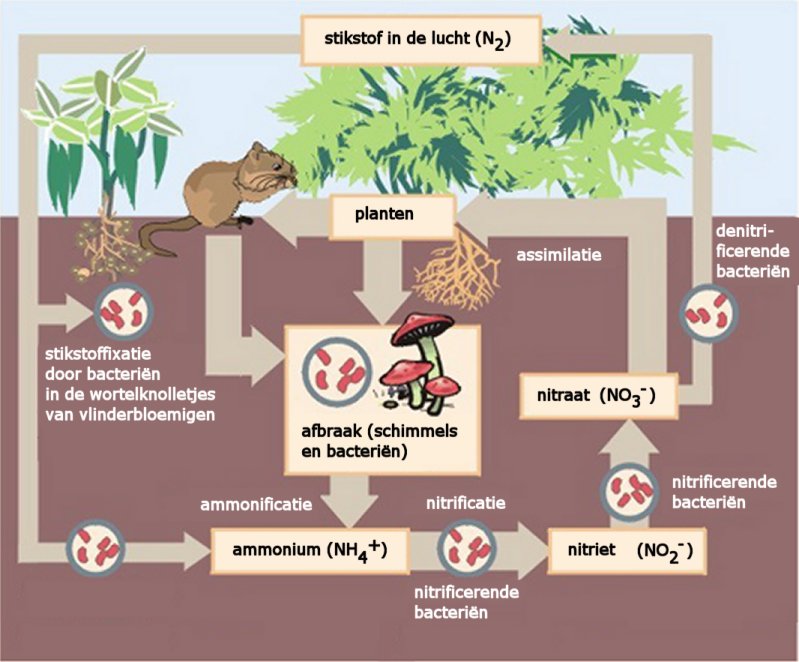 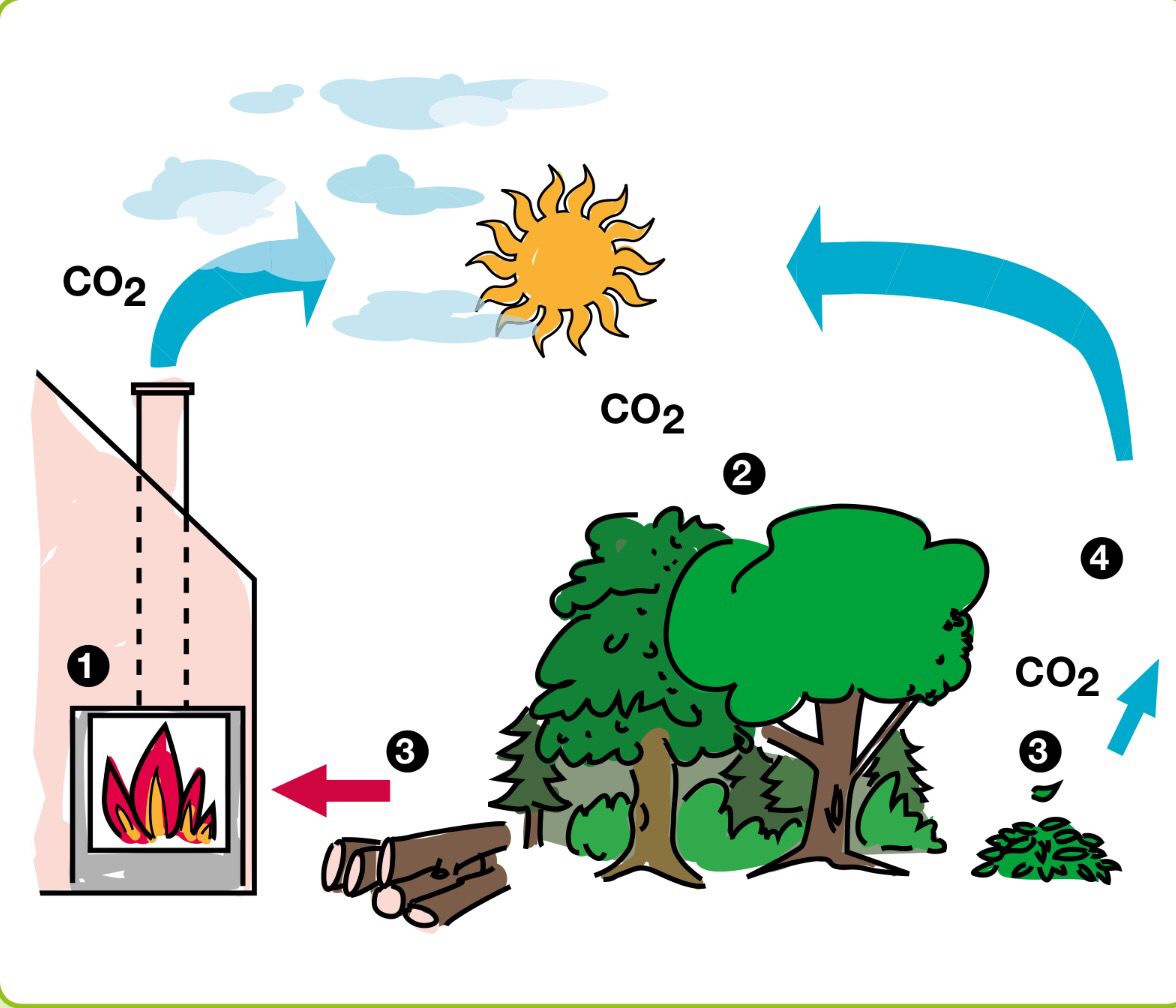 Opdracht
Maak een voedsel web van de organismen op de volgende dia. Denk goed na over de habitat van het organisme. 

Geef aan wat de langst mogelijke voedselketen is binnen dit voedsel web
Welk organisme is heterotroof en welk organisme is autotroof? 

Welke organismen behoren tot de producenten en welke tot de consumenten (1ste , 2de , 3de etc. orde)?
Bladluis: Prikt gaatjes in de nerven van bladeren en zuigt de sappen. 
Eekhoorn: Eet zaden, zoals beukennootjes en eikels
EikKoolmees: Eet alle soorten insecten
Kruisspin: Voedt zich met allerlei plantenetende insectenLieveheersbeestje: Voedt zich vooral met bladluizen 
Lijsterbes
Merel: Eet alle soorten insecten bessen Miljoenpoot: Voedt zich met dood materiaal
Pissebed: Voedt zich met dood materiaal
Schorskever: Boort gangen in de schorns van de stam van o.a. de eik.Specht: Hakt gaten in bomen om zich te voeden met insectenSperwer: Roofvogel eet o.a. zangvogels en muizenSpitsmuis: Voedt zich met kleine plantenetersVliegend hert: Voedt zich met dood materiaal
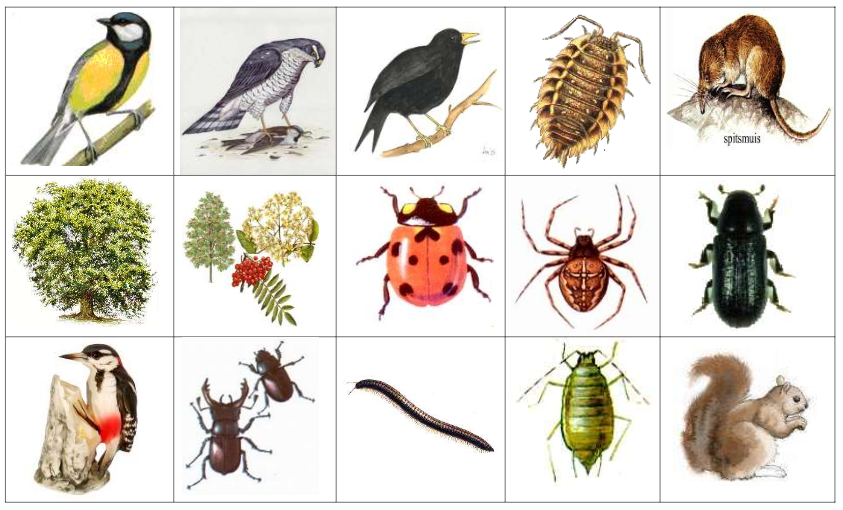 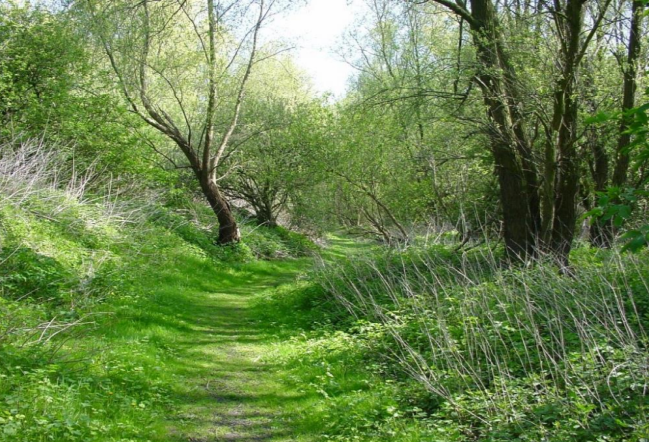 Loofbossen
‘’Aantrekkelijke’’ bossen

‘’Onaantrekkelijke’’ bossen
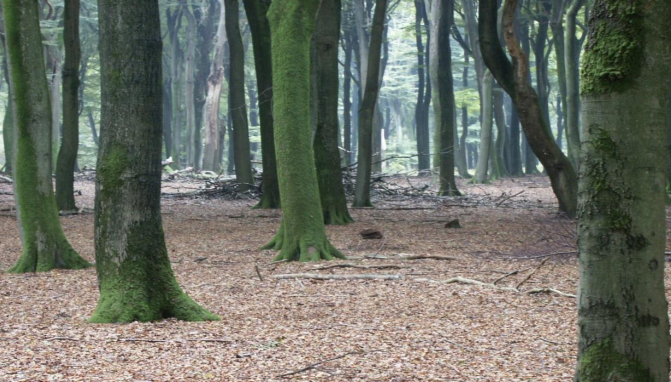 Fauna van een (Europees)loofbos
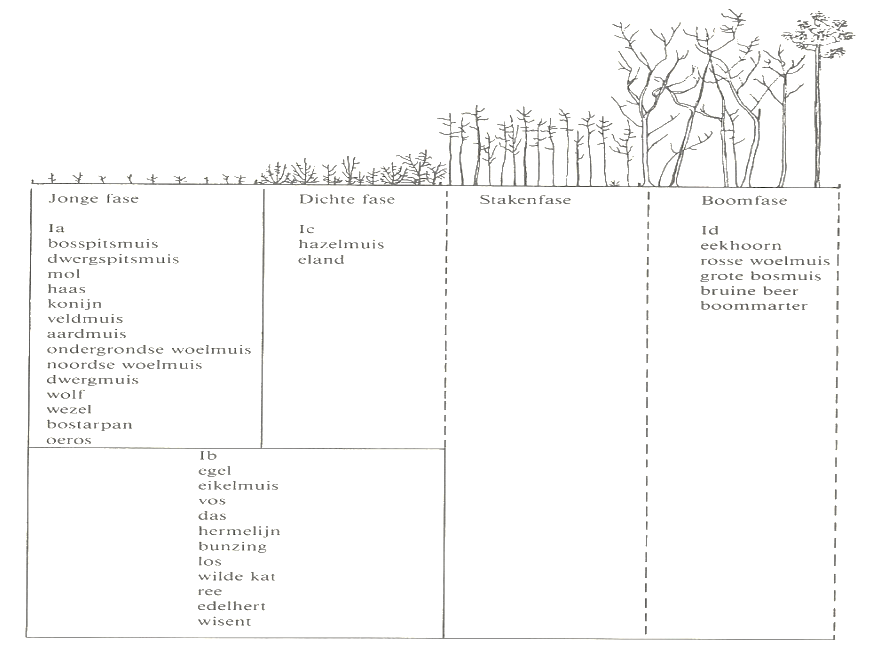 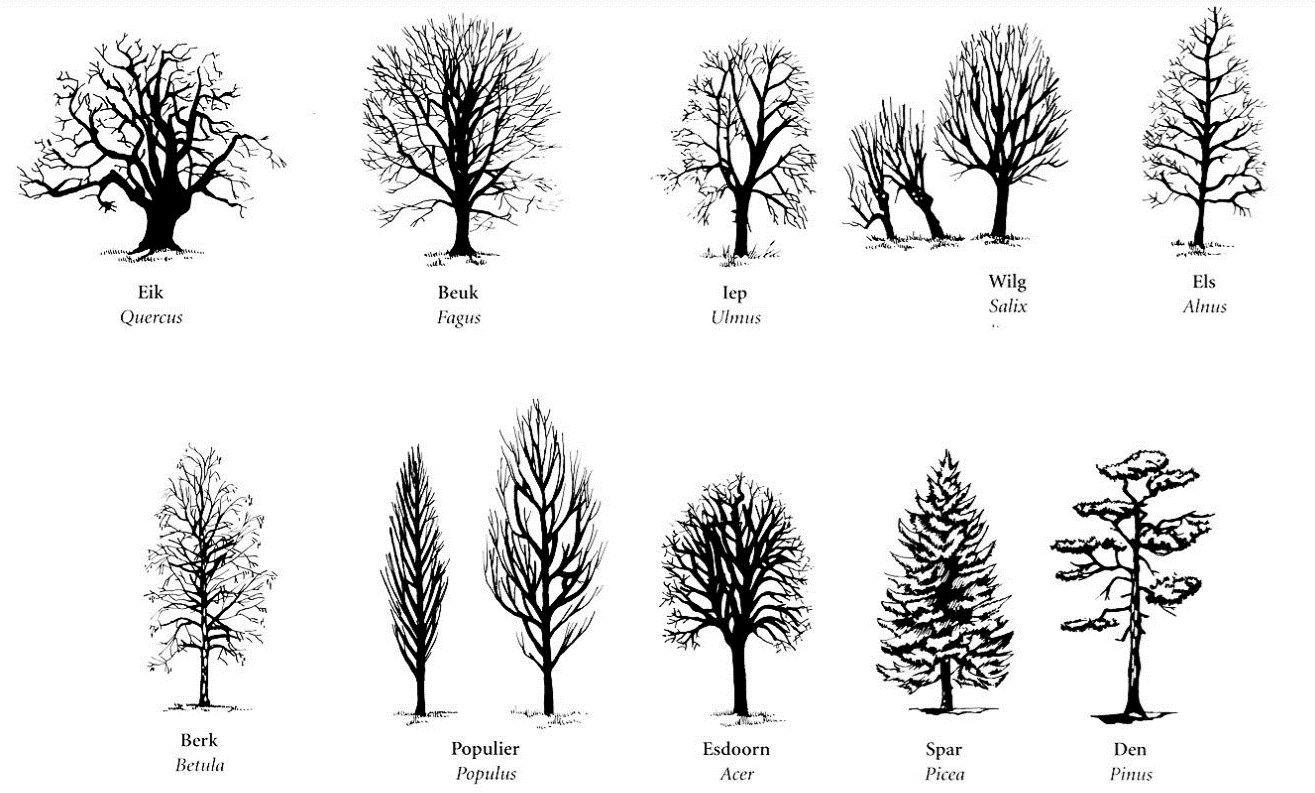 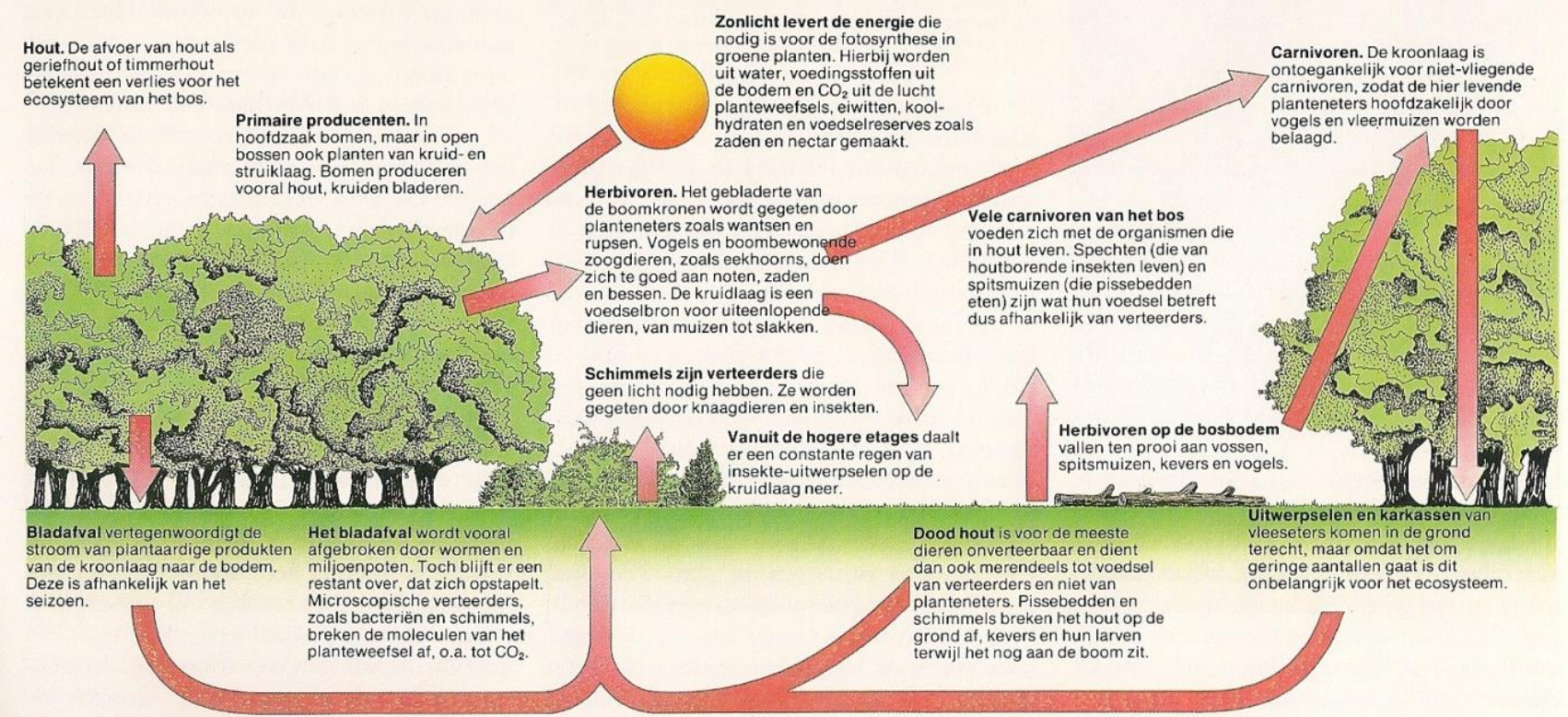 Naaldbossen
Inheemse soorten: Grove den, Taxus, Jeneverbes 

Stuifzanden en veengebieden: Voedingsarme bodem
Grote schaal 
Ter vervanging van de heide
Vastlegging van stuifzanden Functie: Houtproductie
Naaldbos beheer
Gericht op de houtproductie 

Selectief dunnen 
Kappen na 40 – 60 jaar
Opnieuw inplanten 
Soms diepspitten, bemesten, en/of begreppelen
Problemen in naaldbossen
Monocultuur 
Gevoelig voor parasieten, ziektes wat leidt tot een onstabiel milieu 
Geen/weinig verjonging bodemlaag
Dikke verzuurde en slecht verteerde bodemlaag

Droog
 
Degeneratie
Niet natuurlijke standplaats. Bomen groeien daarom minder goed. 

Verrijking van de omgeving
Dood materiaal afkomstig uit het bos verrijkt de bodem
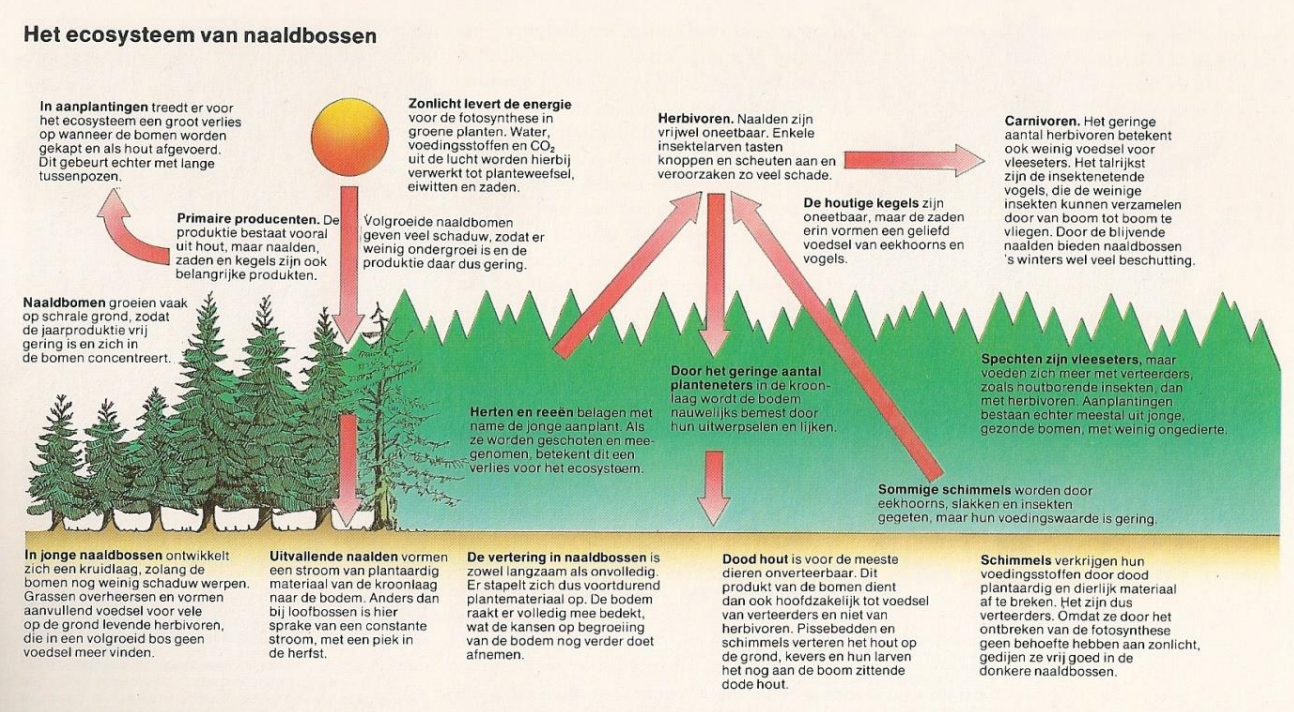